Algebra
9-sinf
Mavzu:
Arifmetik progressiya dastlabki n ta hadining yig‘indisi
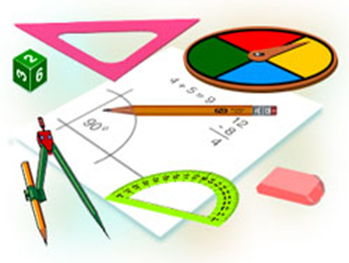 Mustaqil bajarish uchun berilgan mashqlarni tekshirish
Yechish.
Yechish.
Arifmetik progressiya dastlabki n ta hadining yig‘indisi
1-masala. 1 dan 100 gacha bo‘lgan barcha natural sonlar yig‘indisini toping.
Yechish.
100 ta qo‘shiluvchi
Arifmetik progressiya dastlabki n ta hadining yig‘indisi
Teorema. Arifmetik progressiya dastlabki n ta hadining  yig‘indisi quyidagiga teng:
Arifmetik progressiya dastlabki n ta hadining yig‘indisi
Arifmetik progressiyaning ta’rifiga ko‘ra, bu tengliklarni quyidagicha yozish mumkin:
100 ta qo‘shiluvchi
Arifmetik progressiya dastlabki n ta hadining yig‘indisi
2-masala. Dastalabki  n ta natural son yig‘indisini toping.
Yechish.
Arifmetik progressiya dastlabki n ta hadining yig‘indisi
3-masalaning yechimi.
4-masala. Yig‘indisi 153 ga teng bo‘lishi uchun 1 dan boshlab nechta ketma-ket natural sonlarni qo‘shish kerak?
Yechish.
Arifmetik progressiya dastlabki n ta hadining yig‘indisi
Berilganlardan foydalanib, noma’lum n ga nisbatan tenglama hosil qilamiz:
Misollar yechish
Yechish.
Misollar yechish
375-mashq. 2 dan 98 gacha bo‘lgan barcha natural sonlar yig‘indisini toping.(98 ham yig‘indiga kiradi).
Yechish.
Misollar yechish
Yechish.
380-mashq.  Barcha ikki xonali natural sonlar yig‘indisini toping.
Yechish.
Misollar yechish
385-mashq.    Binobop to‘sinlarni saqlashda ularni rasmdagi kabi taxlaydilar. Agar taxlamning asosida 12 ta to‘sin turgan bo‘lsa, bir taxlamda nechta to‘sin bor?
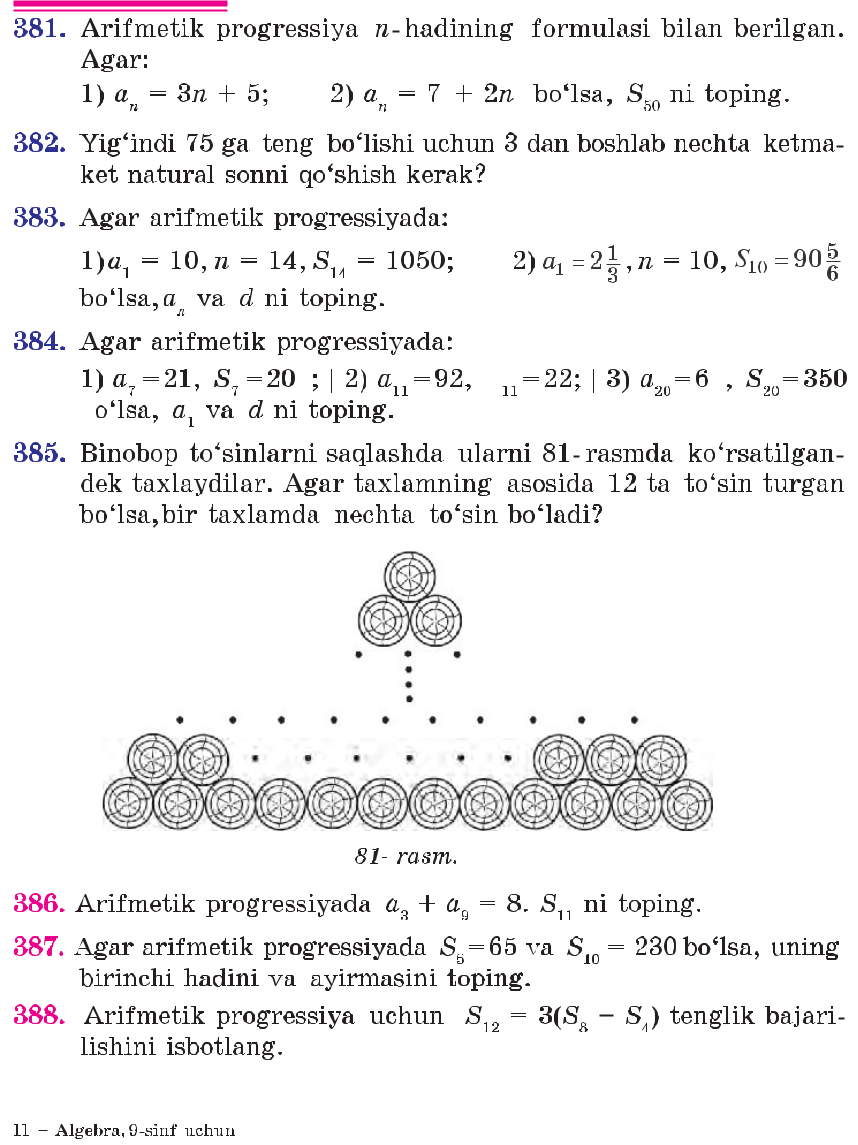 Yechish.
Mustaqil bajarish uchun topshiriqlar
Darslikning 160-sahifasidagi  
376-mashq hamda 161-sahifasidagi 382-mashqni yechish.
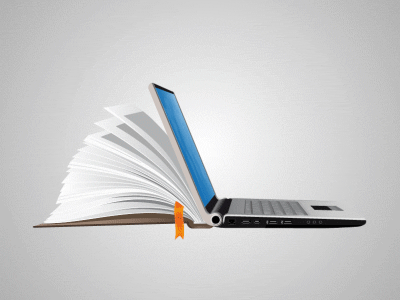